EllsworthJuly 10, 2021
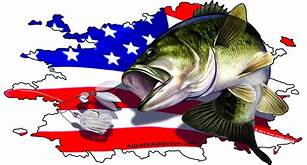 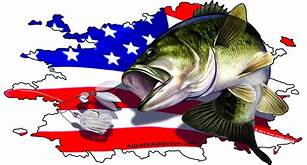 TEAM			# OF FISH		BIG BASS		WEIGHT			POINTS
M. GREEN/G. REEVES		5		3.58		12.52			64.52
R. CASTLEBERRY/J. CASTLEBERRY	5		5.04		11.50			63.50
S. LEAF/C. YOUNG		5		4.59		11.18			61.18
M. MICHELSON/C. GOODWIN		5		2.56		  9.50			58.50
L. LANKFORD/K. LANKFORD		5		2.10		  8.87			56.87
K. BUTLER/K. BUTLER		5		4.68		  8.85@@			55.85
K. DAVENPORT/T. DAVENPORT	5		1.89		  7.14			53.14
D. PHIPPS/D. PHIPPS		5		1.55		  5.85			50.85
A. HOLLIMAN		2		2.32		  4.01			47.01
J. DOWNS/R. DAY		3		1.58		  3.66			45.66
R. ARNHART/G. ARNHART		2		1.86		  3.27			44.27
B. SCOTT/J. COATES		DNF							  0.00

@ ONE POUND PENALTY-DEAD FISH